CHAPTER10
Managing the Form of Business Ownership
10.1 	Entrepreneurs and Proprietorships
10.2 	Partnerships
10.3 	Corporate Forms of Business Ownership
10.4 	Specialized Types of Organizations
2
10.1 	Entrepreneurs and Proprietorships
GOALS
Describe the characteristics of successful entrepreneurs.
Evaluate the role of planning in managing your own business.
Explain the management issues of proprietorships.
CHAPTER 10
3
Characteristics of Entrepreneurs
Entrepreneurs
Intrapreneurs
CHAPTER 10
4
Planning a Business
Business plan
Forms of ownership
Proprietorships
Partnerships
Corporations
CHAPTER 10
5
The Nature of Proprietorships
Management issues of proprietorships
Self management 
Relationship management
Speed of decision making
Freedom from red tape
Liability
Businesses suited to proprietorship
Part-time proprietorships
CHAPTER 10
6
Balance Sheet for Proprietorship
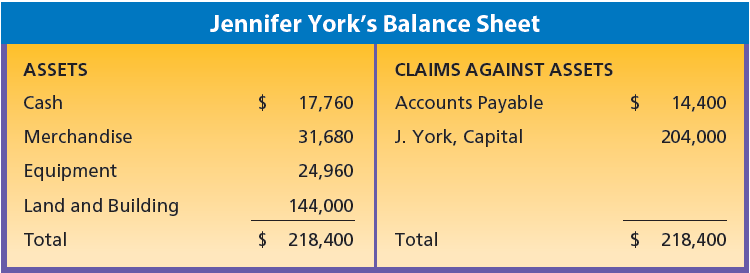 © Cengage Learning 2013.
CHAPTER 10
7
10.2 Partnerships
GOALS
Discuss the impact of partnerships on managing a business.
Explain the management issues of partnerships.
CHAPTER 10
8
The Nature of Partnerships
Partnership—a business owned by two or more people.
Partnership agreement—a written agreement between two or more people identifying how the partners will add capital, labor, or other assets and divide any profits
CHAPTER 10
9
Management Issues of Partnerships
Expanded management input
Capital
Efficiency
Tax advantages
Liability
Agreement between partners
Uncertain life
Division of profits
CHAPTER 10
10
Limited Partnerships
Limited partnership—partnership with at least one general partner who has unlimited liability and at least one limited partner whose liability is limited to his or her investment.
CHAPTER 10
11
Businesses Suited to Partnership
More than one kind of product or service
More than one location
Extended operating hours
Professional services
CHAPTER 10
12
Balance Sheets for Proprietorships
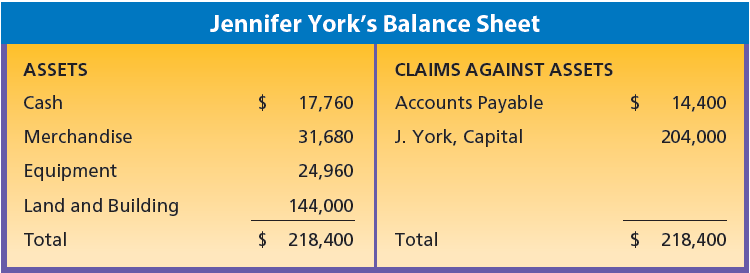 © Cengage Learning 2013.
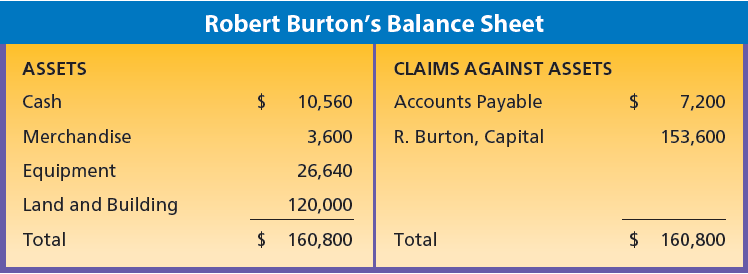 © Cengage Learning 2013.
CHAPTER 10
13
Balance Sheet for a Partnership
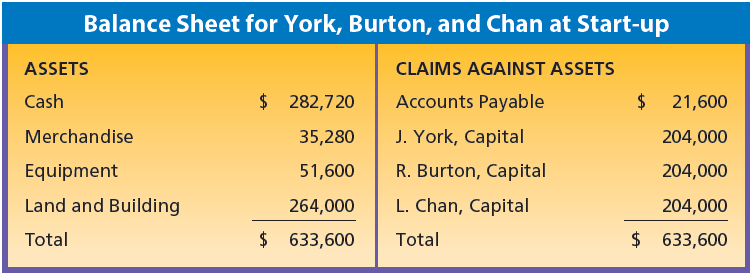 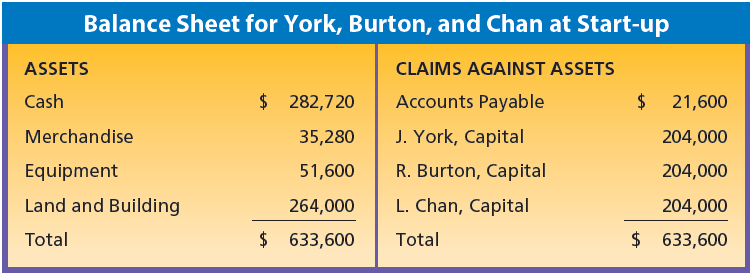 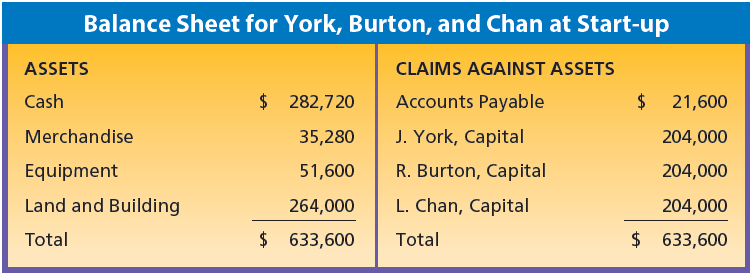 © Cengage Learning 2013.
CHAPTER 10
14
10.3	Corporate Forms of Business Ownership
GOALS
Explain the basic structure of a corporation.
Describe how a corporation is formed and organized.
Explain the management issues of corporations.
CHAPTER 10
15
The Structure of Corporations
Basic features
Stockholders
Directors
Officers
Close and open corporations
CHAPTER 10
16
Formation of Corporations
Preparing the certificate of incorporation
Stating the purpose of the business
Investing in the business
Paying incorporation costs
Operating the new corporation
Getting organized
Handling voting rights
CHAPTER 10
17
Organization Chart for a Corporation
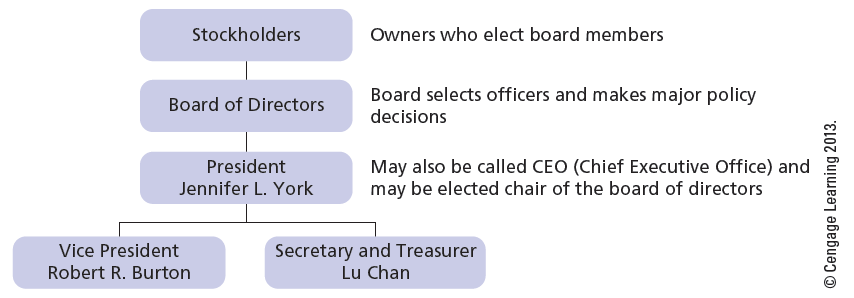 CHAPTER 10
18
Management Issues for Corporations
Sources of capital
Limited liability
Permanency of existence
Ease in transferring ownership
Taxation
Government regulations and reports
Stockholders’ records
Charter restrictions
Agency dilemma
CHAPTER 10
19
Balance Sheet for a Corporation
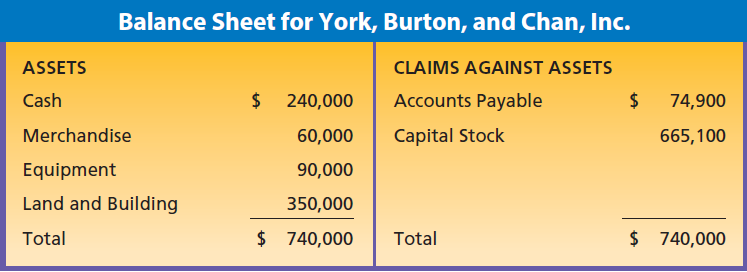 © Cengage Learning 2013.
CHAPTER 10
20
10.4 	Specialized Types of Organizations
GOALS
Describe organizations that are specialized alliances between companies or individuals.
Describe specialized forms of corporations formed for tax or nonprofit reasons.
CHAPTER 10
21
Organizational Alliances
Limited liability partnerships
Joint ventures
Cooperative
CHAPTER 10
22
Specialized Forms of Corporations
Limited liability company (LLC)
Nonprofit corporations
Quasi-public corporations
CHAPTER 10